Психофизиологический портрет современного подросткана примере вовлеченности в социальные сети
Мигранова Карина
 10 А класс, МАОУ «Школа № 103» 
Руководитель-консультант: 
Новикова Елена Николаевна,
учитель биологии Школы №103,
ПДО ДЭБЦ «Росток», к.б.н.
Леушкина Наталья Федоровна
Сегодня всемирная сеть Интернет является неотъемлемой частью жизни большинства людей (в большей степени молодежи), став, наряду со многими другими возможностями, площадкой для обсуждения различных социальных проблем, а также способом для выражения своих чувств, мыслей и суждений. Всемирная Сеть  привлекает возможностью свободного доступа, огромной аудиторией, быстрой передачей информации, отсутствием цензуры и других форм государственного контроля, а также анонимностью. Социальные сети выходят за рамки канала коммуникации и начинают выполнять ряд общественно-значимых социальных функций. Так как подростковый возраст с 11 до 18 лет характеризуется рядом особенностей, порой взрослому человеку довольно сложно наладить коммуникационные каналы со старшими школьниками. С целью наилучшего понимания психических и личностных особенностей современного подростка взрослому человеку необходимо сформировать представление о его внутреннем мире. Наилучшим способом это можно сделать при помощи анализа свободного времени и социально-виртуального пространства школьника.
Целью исследования является - изучить степень взаимодействия современного подростка с существующими социальными сетями и дать психофизиологическую характеристику школьнику среднего и старшего звена. 

Объект исследования - обучающиеся общеобразовательных школ в возрасте от 10 до 17  лет.

Предмет исследования - уровень погруженности в социальные сети в зависимости от наличия интересов и хобби подростков с учетом половых особенностей.

Гипотеза - использование социальных сетей может по-разному влиять на человека.

Практическая значимость исследования - материалы исследования дают возможность расширить круг знаний подростков в области влияния социальных сетей на их собственное здоровье, материалы исследования помогут сформировать собственное отношение к влиянию социальных сетей на развитие подростков.
Место социальных сетей в современном мире
В современном мире «Интернет», как всеобъемлющая информационная система, образующая виртуальное пространство, рождает особую реальность, Интернет культуру со своими понятиями, ценностями, образом мыслей и языком. Важнейшим элементом этой культуры является общение в социальных сетях.
Социальные сети предоставляют людям возможность как быть собой, так и собой не быть. Неоднозначность идентификации в бестелесном «виртуальном обществе» приводит людей к выбору ролей и моделей поведения, которые им недоступны в реальной жизни.
Человека социальных медиа формирует не только его идентичность, не только та информация, которой он готов о себе поделиться, но и ее потребители – список контактов. Человек социальных медиа в своей сущности детерминирован социальными информационными связями и вынужден управлять как формой, так и содержанием информационного потока, источником, ретранслятором или потребителем которого он является
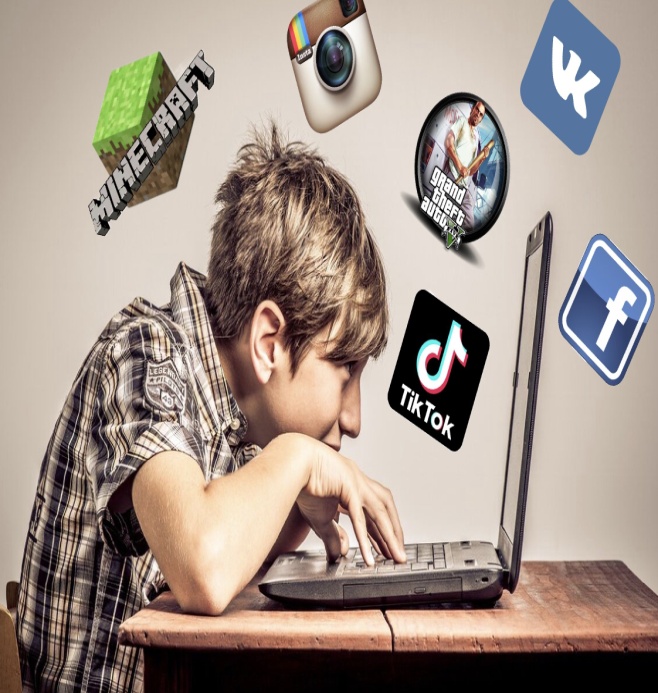 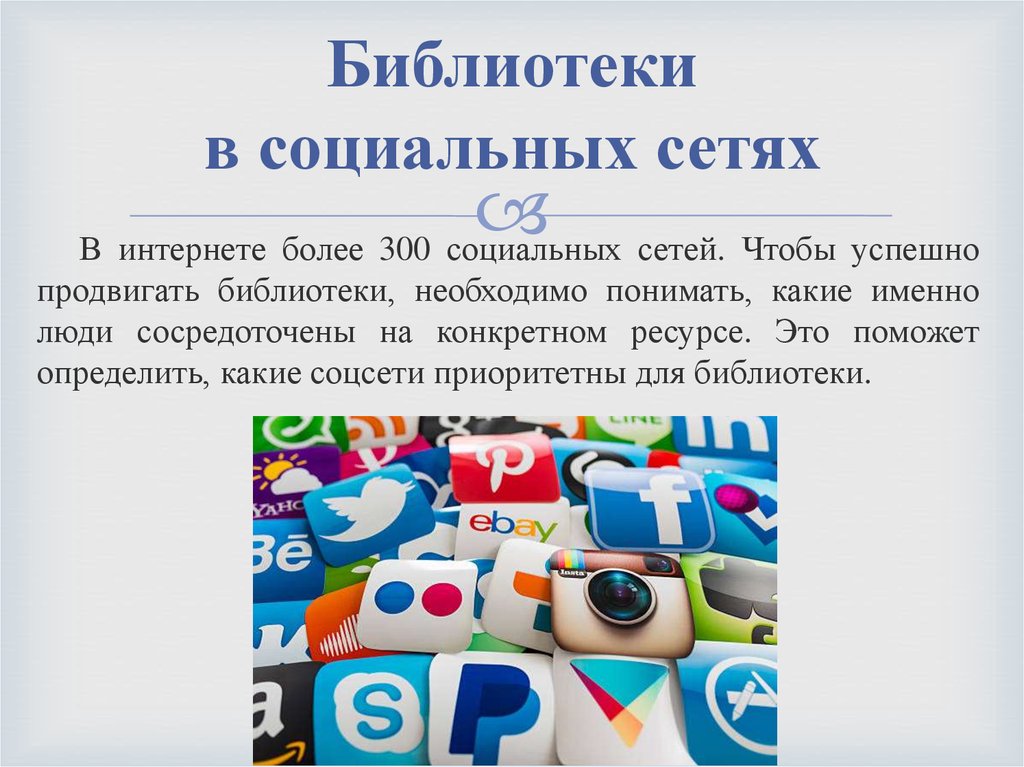 Психофизиологические особенности подросткового возраста
По мнению отечественных учёных, подростковый период характеризуется такими психологическими особенностями, как:
Возникновение чувства взрослости и реакция эмансипации.
Реакция группирования со сверстниками. 
Возникновение интереса к противоположному полу. 
 Развитие самосознания.
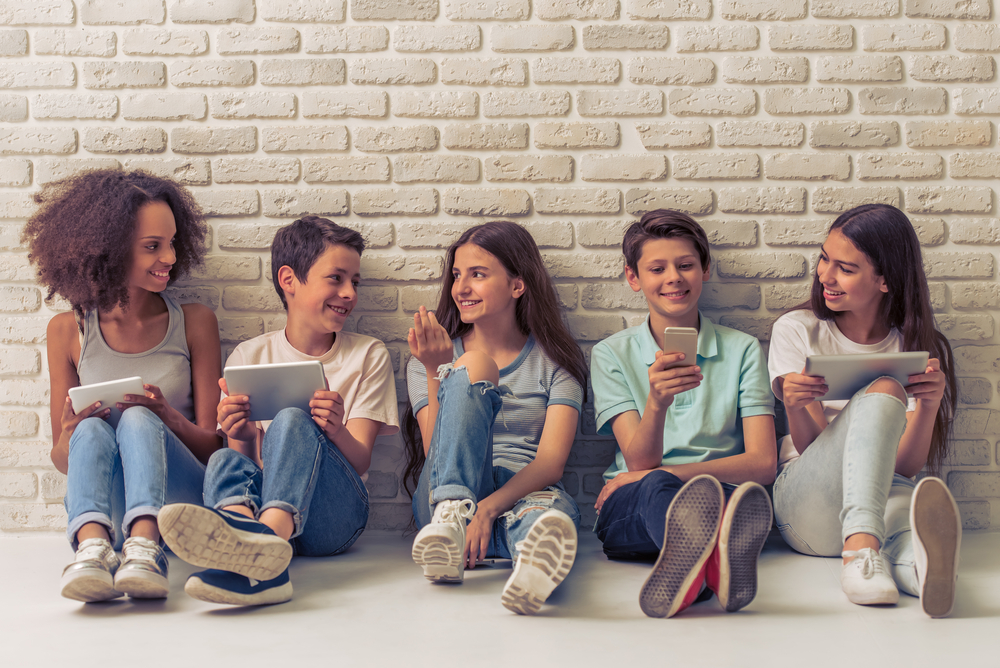 Практическая часть
В нашем опросе приняли участие 210 человек.
Распределение по числу посещаемых социальных сетей опрошенных:
девочек
мальчиков
Распределение девочек и мальчиков по количеству социальных сетей, в которых у них имеются личные аккаунты (по горизонтальной оси отмечено количество социальных сетей, синий столбик – мальчики, красный столбик – девочки).
Социальные сети, в которых имеются личные аккаунты
У девочек
У мальчиков
Анализ ответов на вопрос: « Социальная сеть для Вас?» среди мальчиков (темные столбики)  и девочек (светлые столбики)  подросткового возраста
Анализ ответов  (в %) на вопрос: «Какое место займут социальные сети через 5 лет?» среди мальчиков (темные столбики)  и девочек (светлые столбики) подросткового возраста
Заключение
Подводя итоги, можно сделать следующие выводы:
Почти 70% девочек  подросткового возраста посещают более  4 социальных сетей ежедневно. Среди мальчиков подросткового возраста более половины (54%) посещают ежедневно лишь 1-2 социальные сети.
Вконтакте - сегодня это одна из самых популярных социальных сетей в мире, прежде всего как платформа для реализации собственных услуг и продуктов.
Основная масса мальчиков считает социальные сети местом для отдыха. Девочки видят в социальных сетях возможность проявить свои индивидуальные качества, возможность научиться чему то новому и получить новые знания и навыки. Больше половины девочек считают, что через 5 лет социальные сети займут лидирующее положение. Половина мальчиков считает, что СС останутся местом для отдыха, а половина – что они займут лидирующее положение через несколько лет.